Тренажёр «Насекомые»окружающий мир1 класс
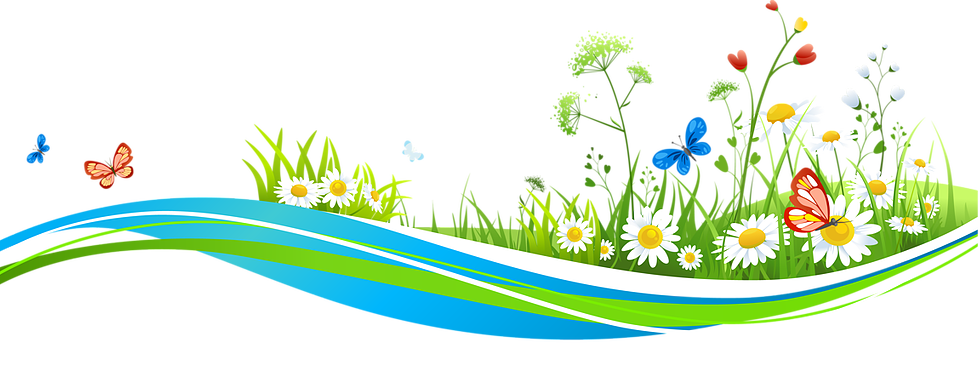 Автор- Костенко Наталья Владимировна, учитель начальных классов 
Б-Неклиновской СОШ
Ребята!
Щелкнув по маленькой картинке,  вы  вспомните названия насекомых выбранной картинке.
Выход из презентации
пчела
муравей
бабочка
божья коровка
кузнечик
комар
жук
оса
муха
Интернет-ресурсы:
Пчела
Муравей
Бабочка
божья коровка
Кузнечик
Комар
Жук
Оса
Муха
клипарт